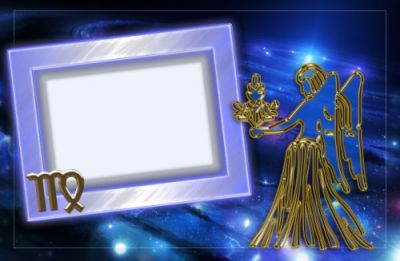 Знаки в нашей жизни
Дорожные знаки
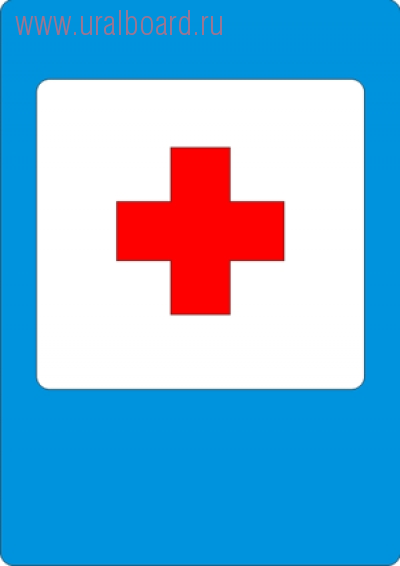 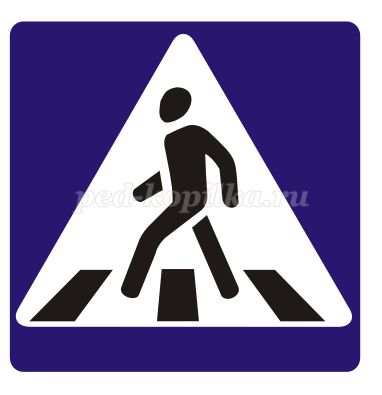 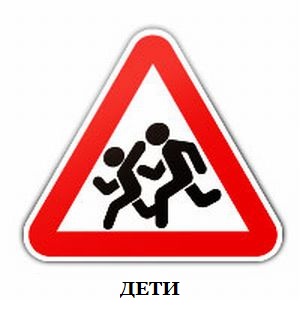 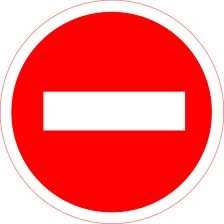 Знаки пожарной безопасности
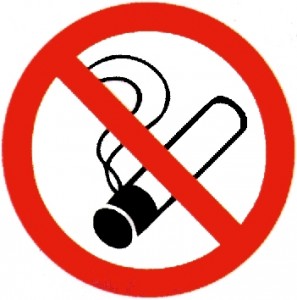 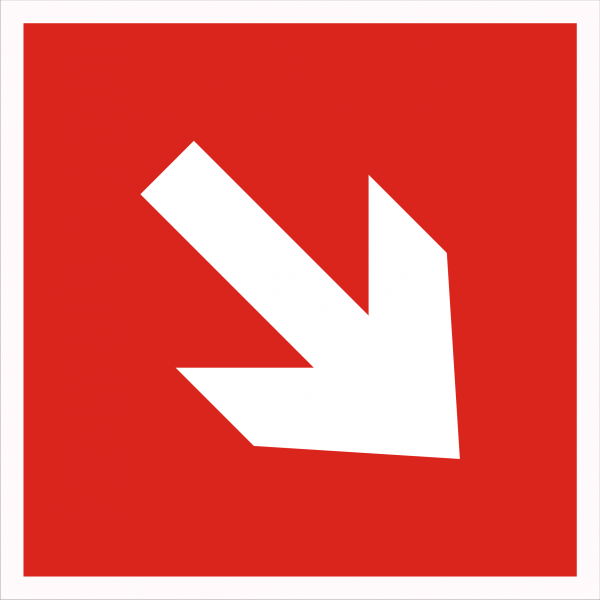 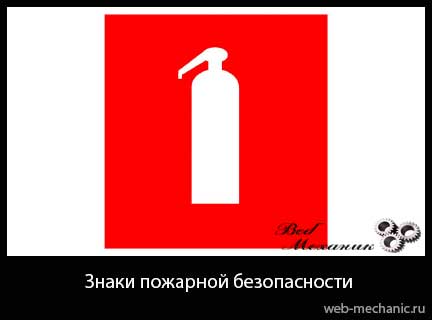 Математические знаки
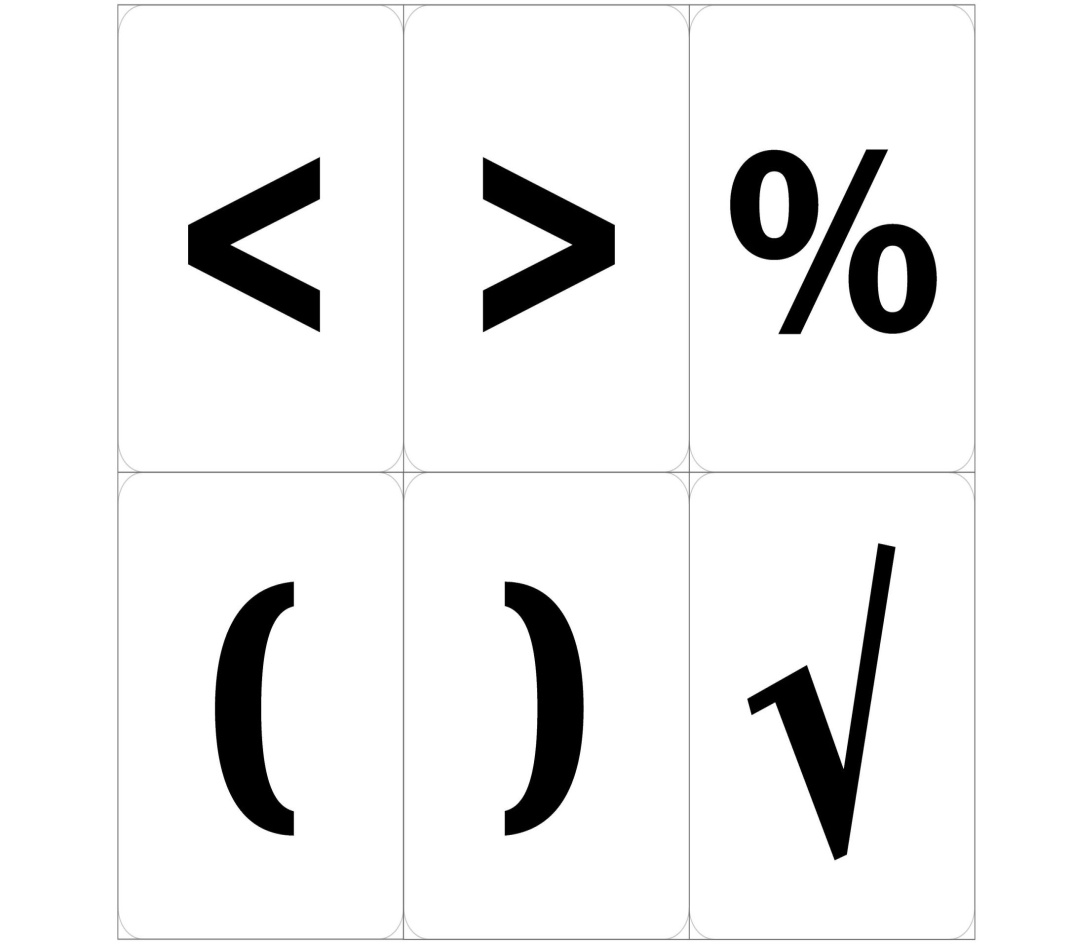 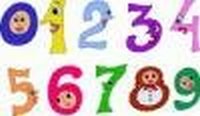 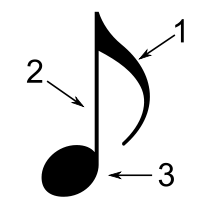 МУЗЫКАЛЬНЫЕ ЗНАКИ
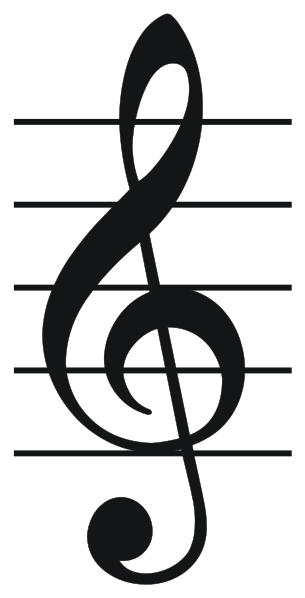 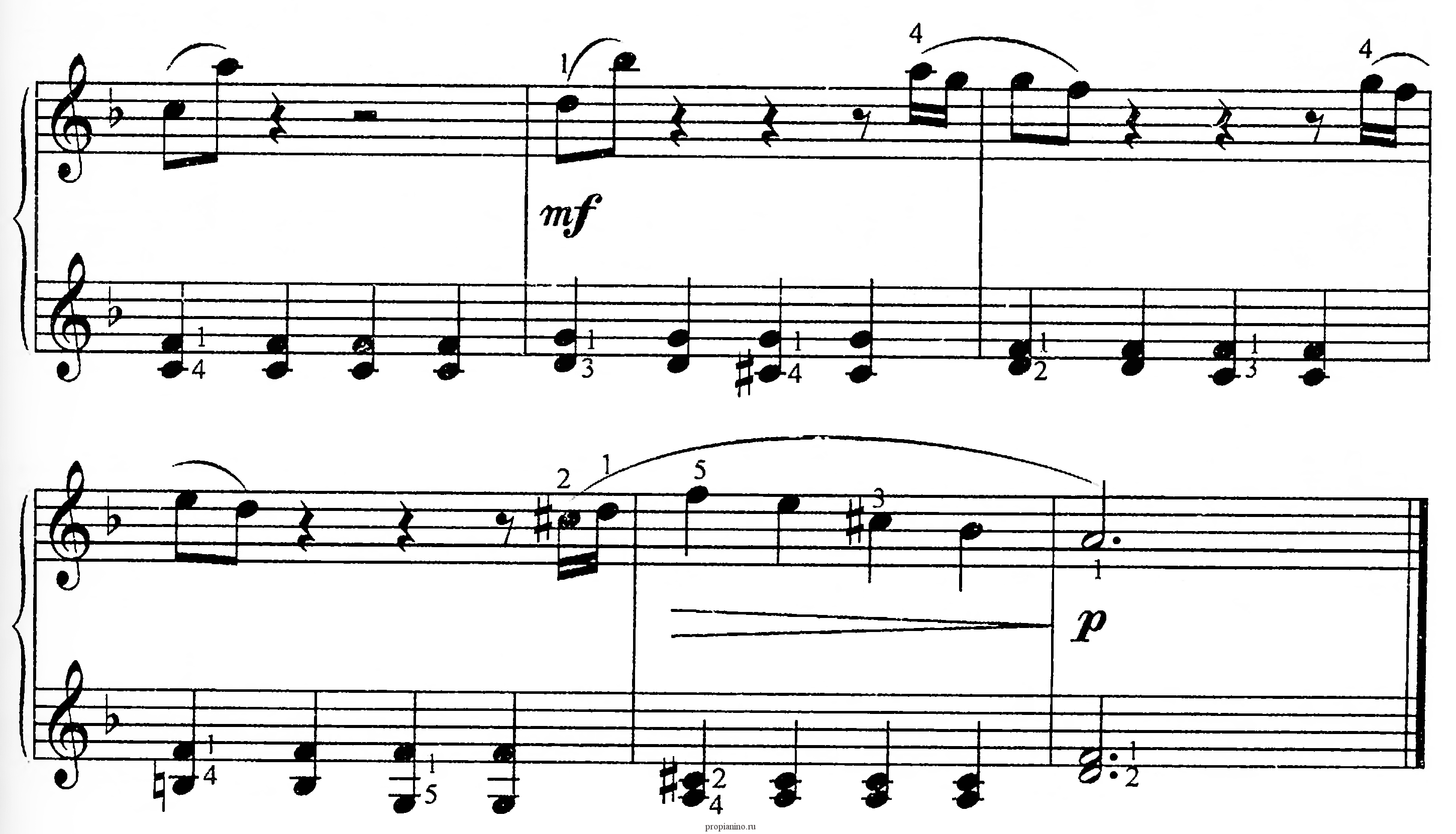 Эмблемы машин
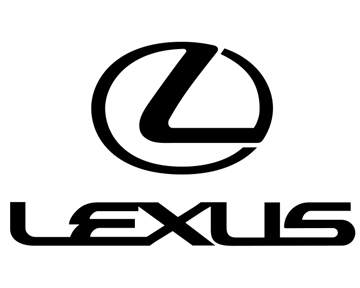 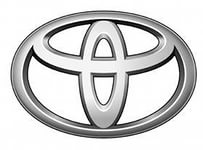 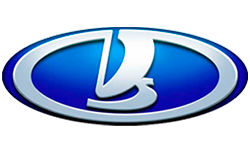 Жесты
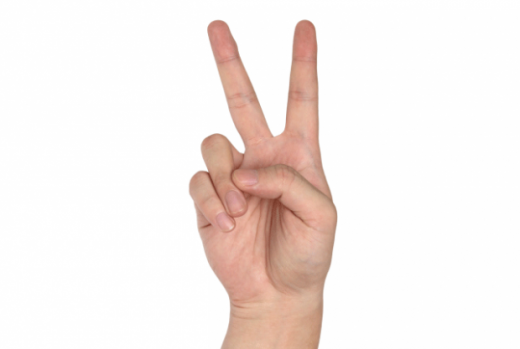 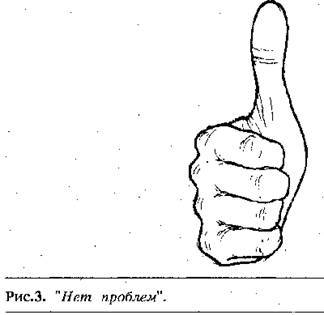 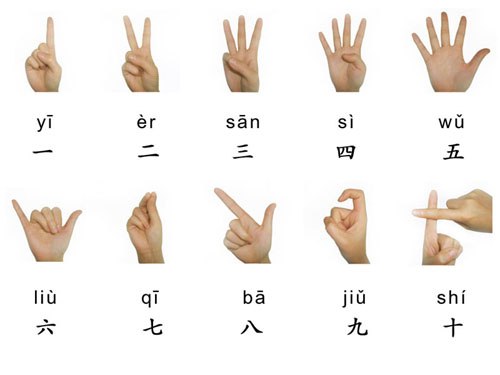 Правила поведения в природе
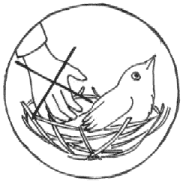 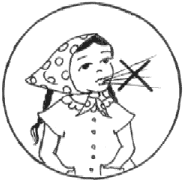 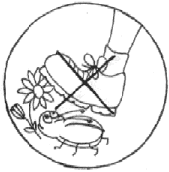 Уход за одеждой
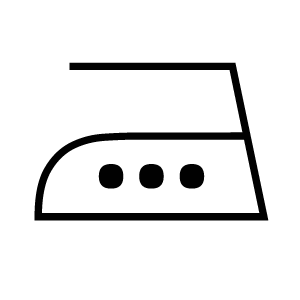 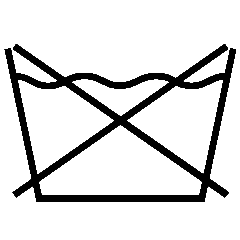 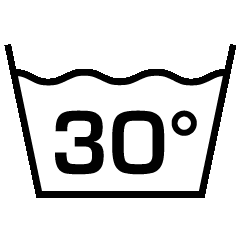 Олимпийская символика
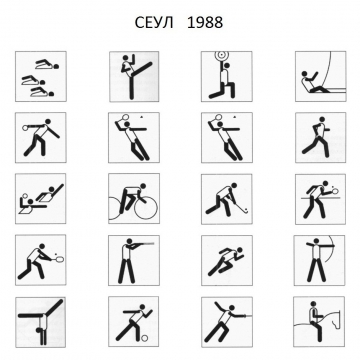 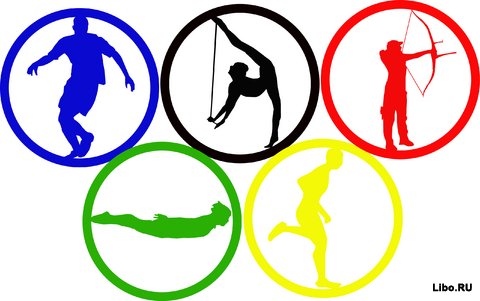 Военные знаки
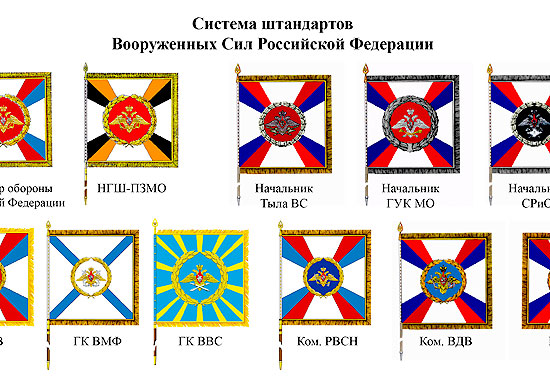 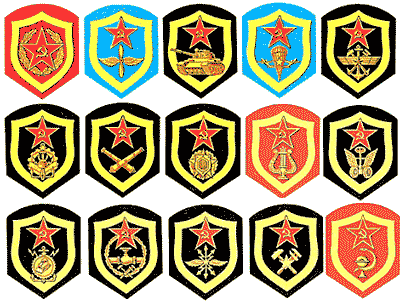 Символы планет
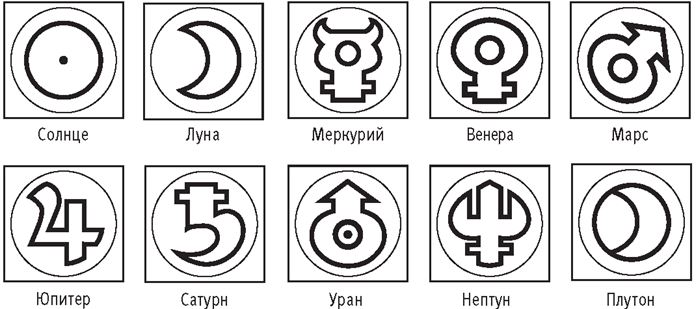 Знаки зодиака
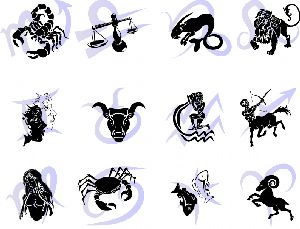 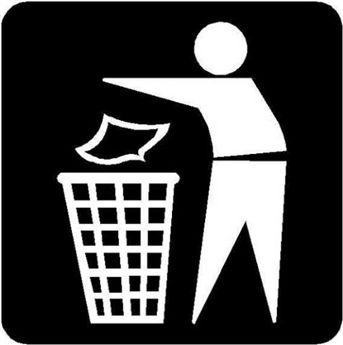